Structure spatiale des molécules
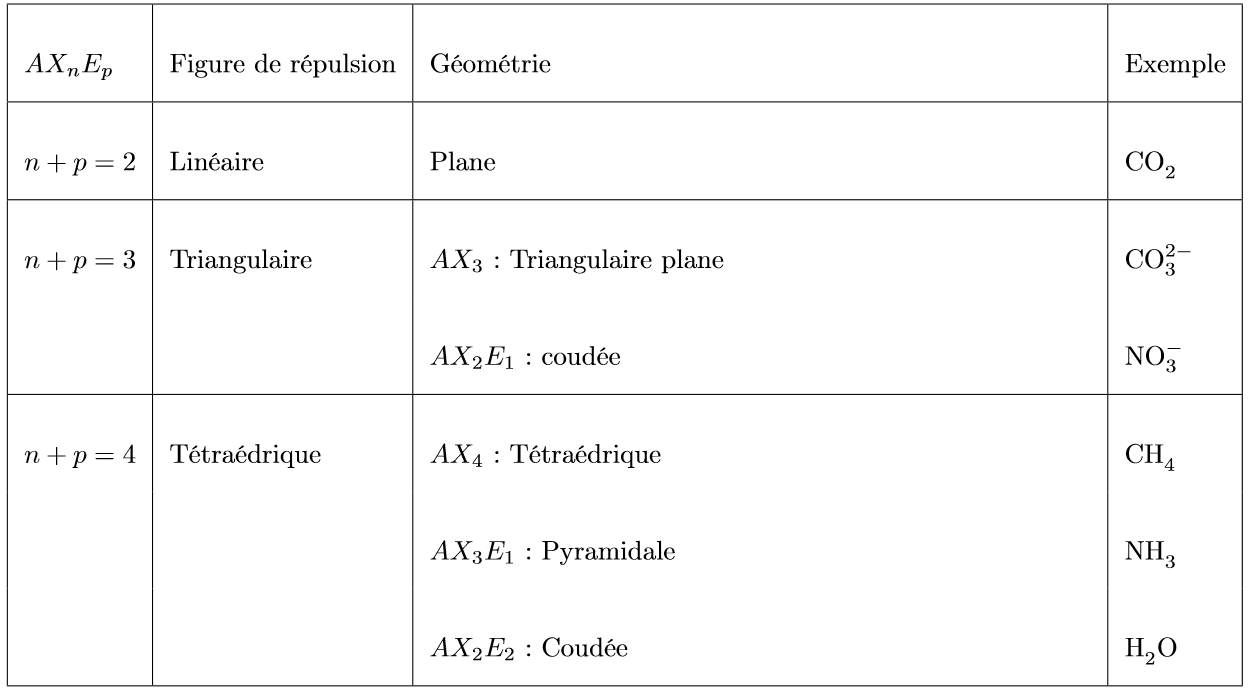 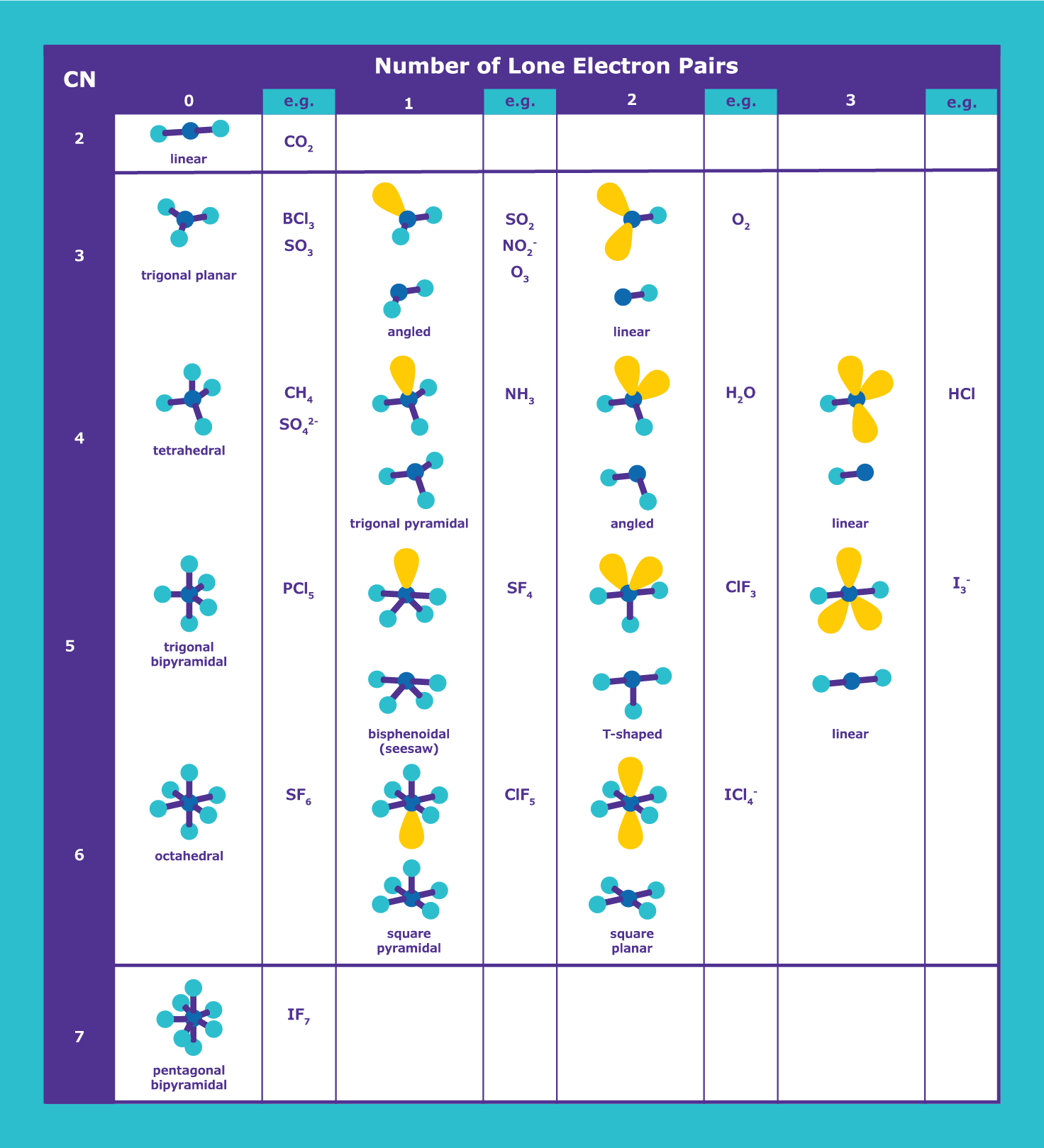 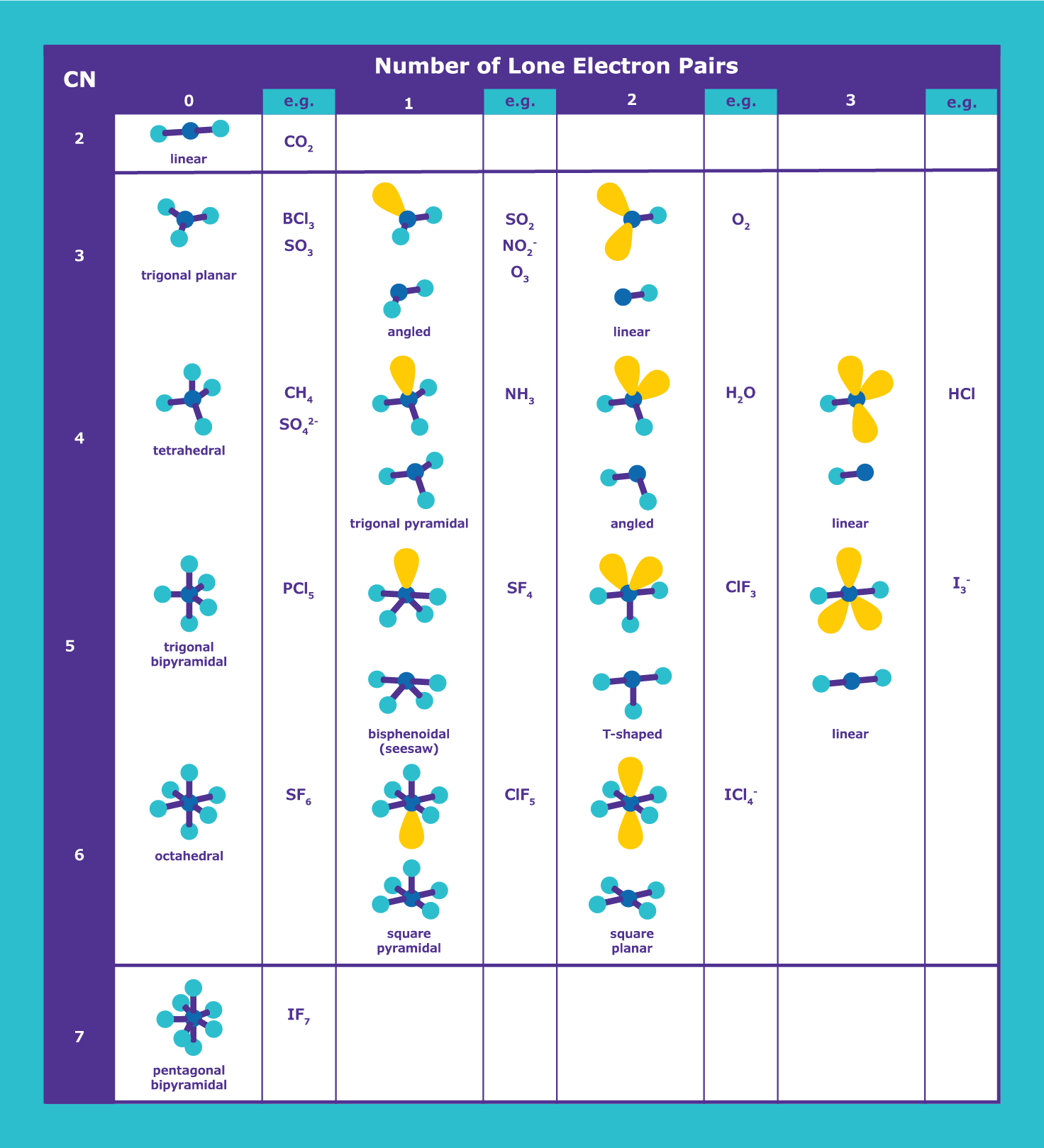 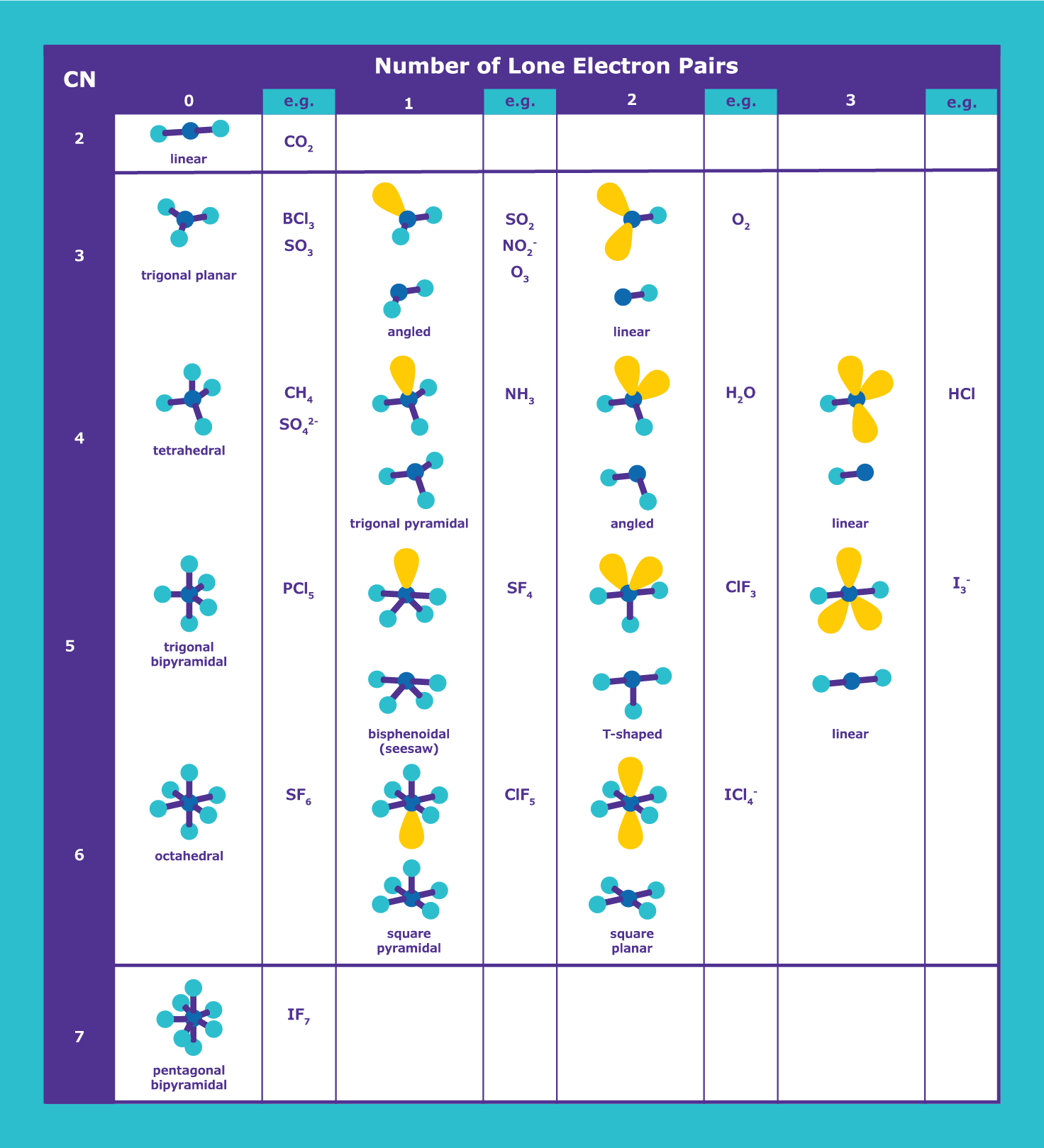 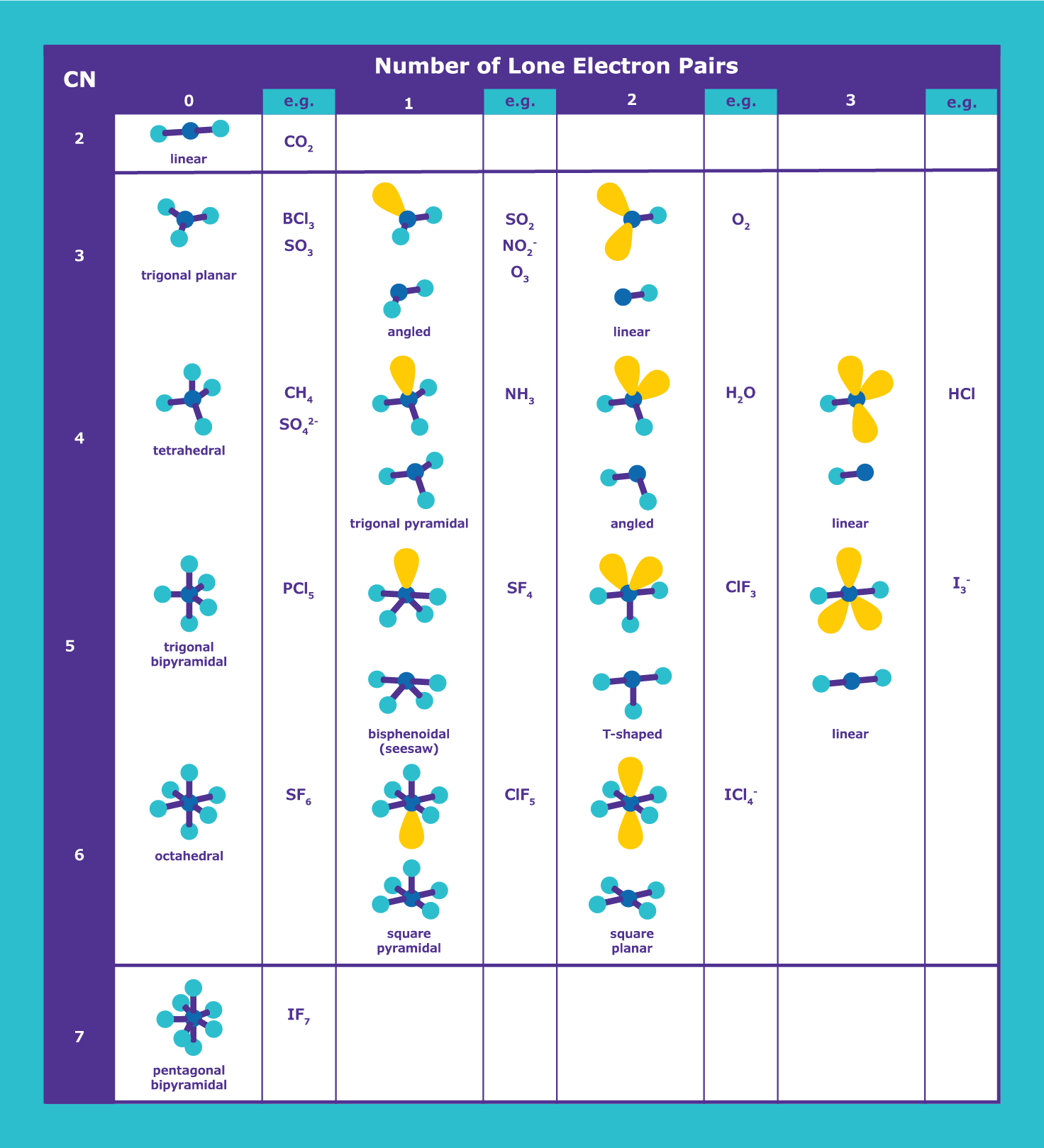 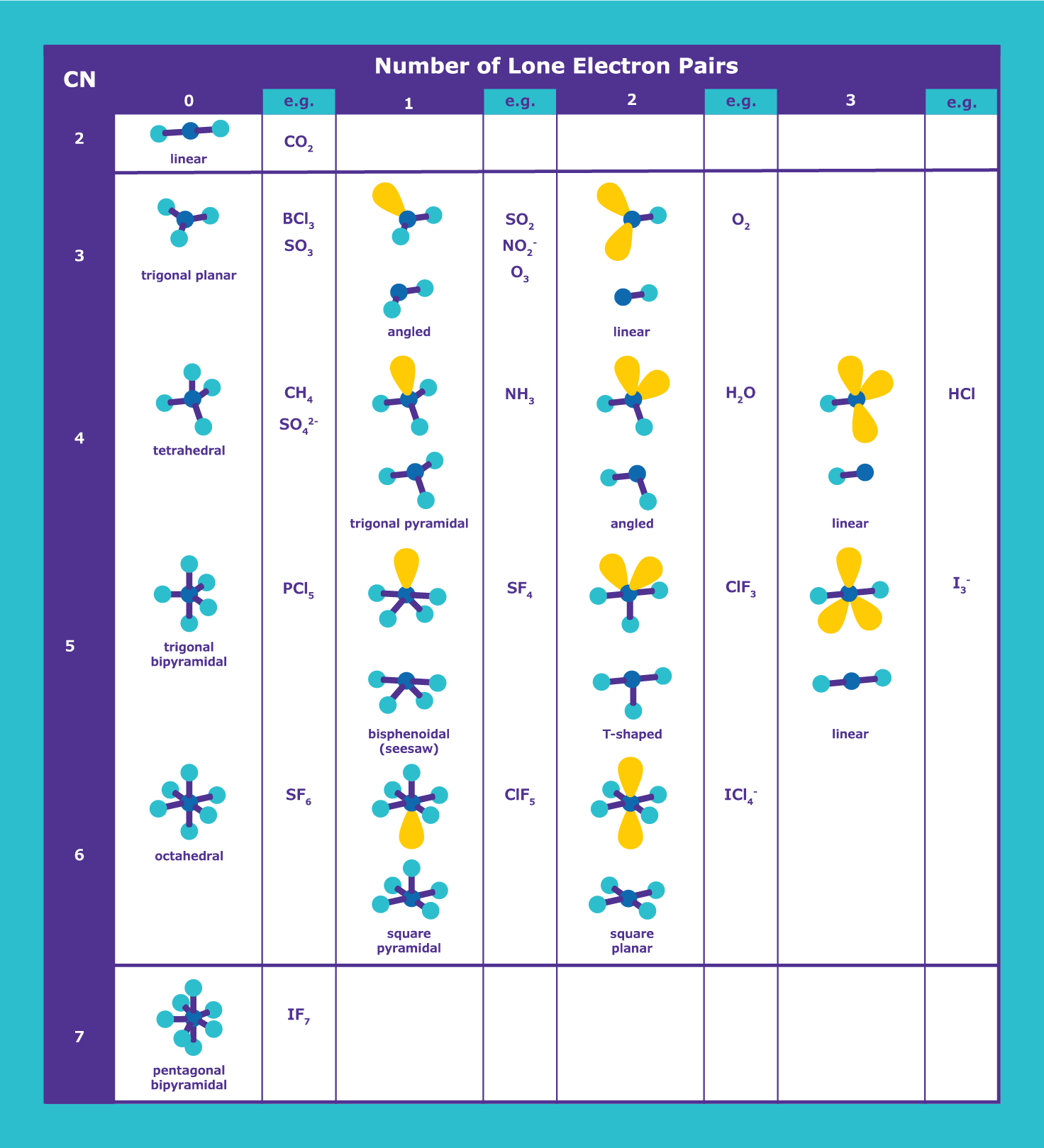 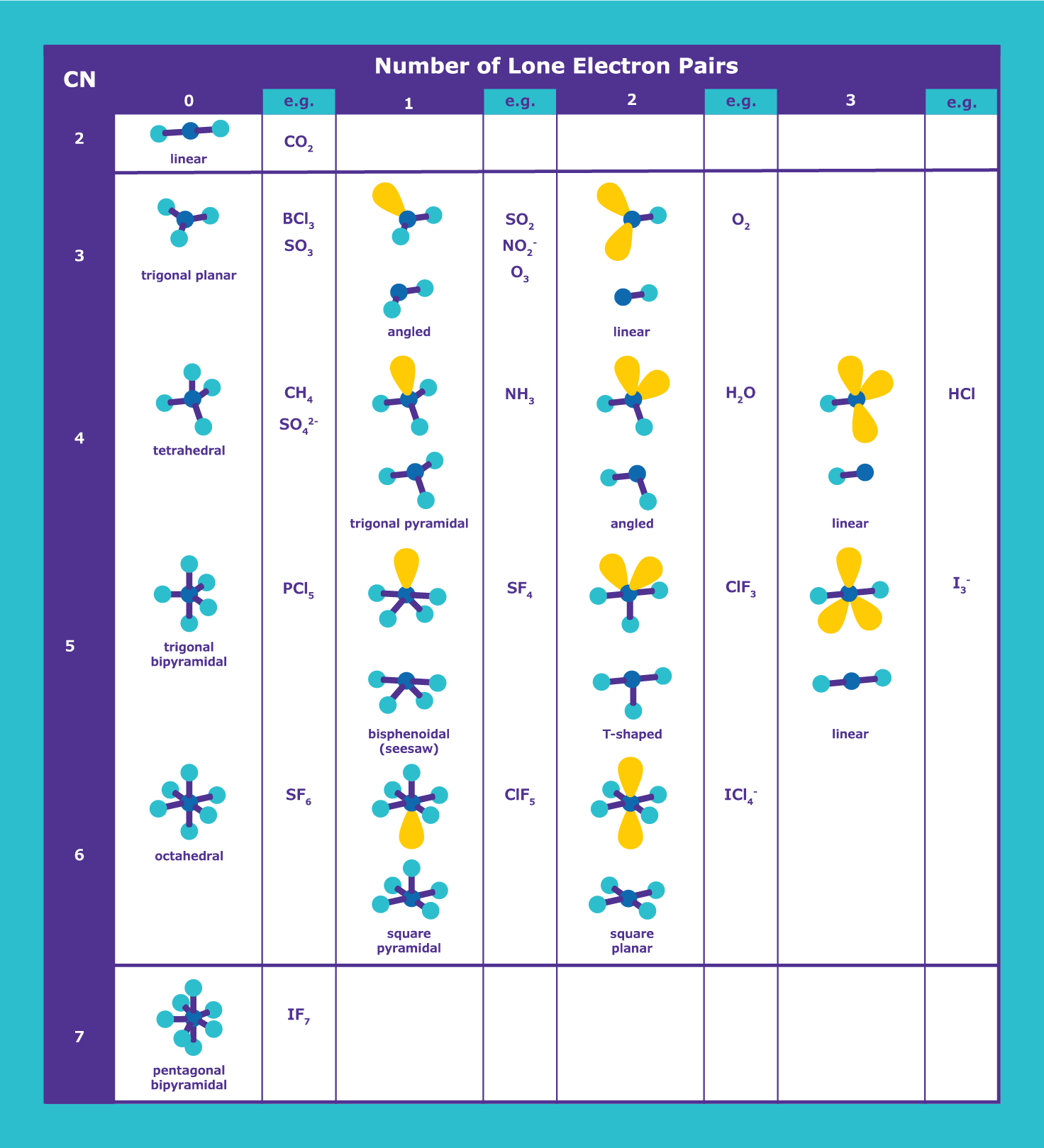 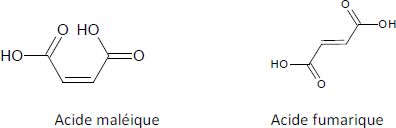